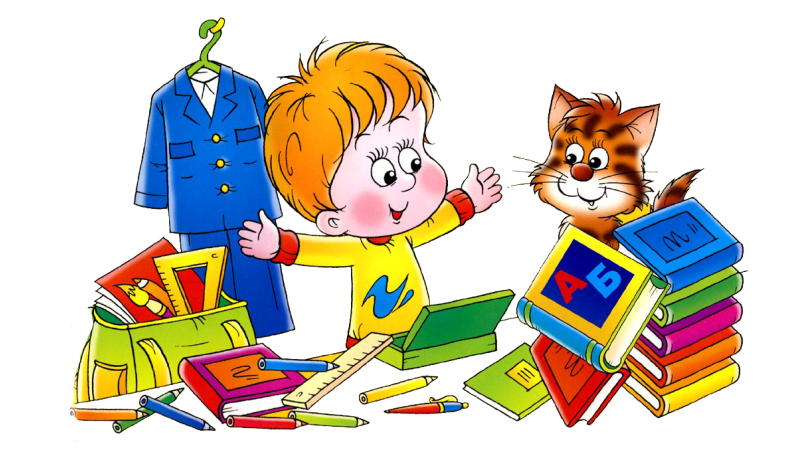 Подготовила:
 Затолокина Ирина Леонидовна
Воспитатель группы «Солнышко»
Подготовка ребенка к школе
Готовность ребенка к обучению в школе – самая важная тема в период дошкольного детства.
Определим…
Подумаем…
Обсудим…
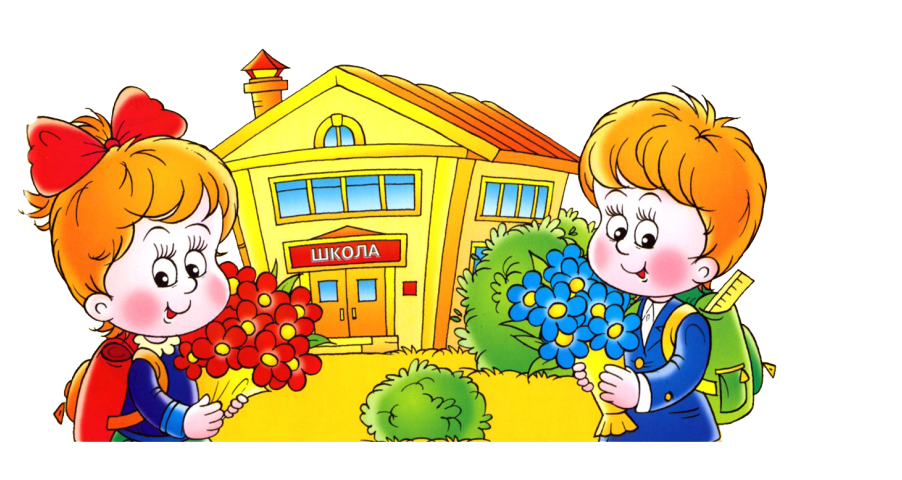 Успешный ученик…
- Способный к усвоению образовательной программы, предлагаемой школой;
- Получающий высокие школьные отметки;
- Способный использовать полученные знания в жизни;
- Положительно относящийся к школе;
- С позитивной самооценкой;
- Имеющий хорошее психическое и физическое здоровье;
-Имеющий хорошие  взаимоотношения с учителем и 
одноклассниками;
Успешность ученика – это не только
 показатель  высоких результатов, не только 
положительная оценка учителя, но и позитивная 
самооценка и самоощущение самого ребёнка.
Физическая готовность
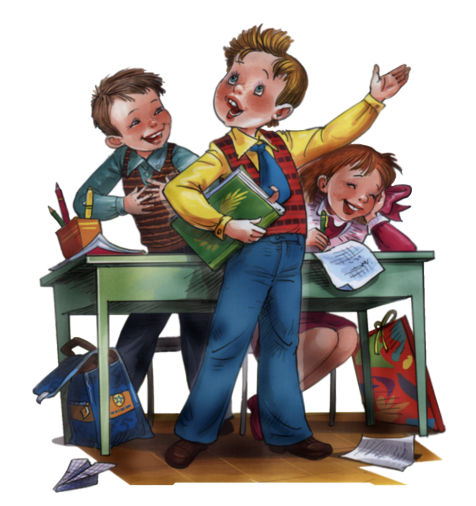 Психологическая готовность
Интеллектуальная готовность
Коммуникативная готовность
Необходимый уровень развития речи и мелкой моторики
Физическая готовность определяется::
Физическим развитием,   которое соответствует  возрасту ребенка. 
Физическое развитие включает:
Антропометрические и    биометрические показатели            (рост, вес, окружность                  грудной клетки, состояние осанки и т.д.).
Физические качества (выносливость, ловкость, быстроту, силу, гибкость, равновесие).
Психологическая готовность:
психологические черты, присущие школьнику;
желание стать школьником;
выполнять серьезную деятельность – учиться.
Интеллектуальная готовность:
развитие внимания, памяти;
сформированные мыслительные операции анализа, синтеза, обобщения, установление закономерностей, пространственного мышления;
умение устанавливать связи между явлениями и событиями;
делать простейшие умозаключения на основе      аналогии.
Коммуникативная готовность
Игровая деятельность
Рефлексия
Х – хорошо
И – интересно
М – мешало
С – с собой возьму
Спасибо за внимание!
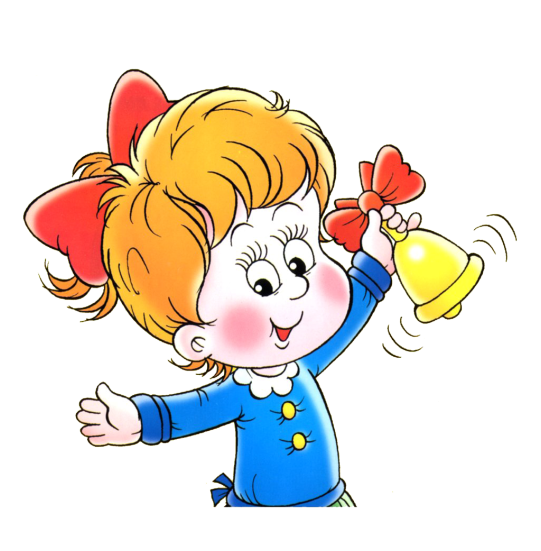